Муниципальный проект«Литературная провинция»


                                    
Валентин Степанович 
Рыбин
                                            
                                                                                                             МБОУ ОШ №8
                                                                                                                Библиотекарь: Елисеева Л.И.
Цели и задачи
- приобщение обучающихся к чтению, в том числе произведений дальневосточных авторов, проживающих или живших в Советско-Гаванском муниципальном районе;
- содействие развитию у обучающихся познавательной активности, навыков проектно-исследовательской деятельности, коммуникативных навыков и творческих способностей.
План работы
Поэт  Совгаванской земли-                             Валентин Степанович                                           Рыбин
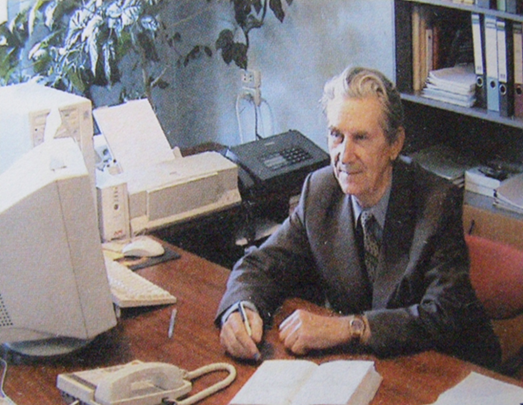 Работа группы «Поиск                                                    В гостях у Нины Васильевны Рыбиной                                                                                                                                                                                                          Встреча                                                с работниками  библиотеки                                                        им. А.С.  Пушкина,                                                    краеведческого музея                                                      им. Н.К. Бошняка
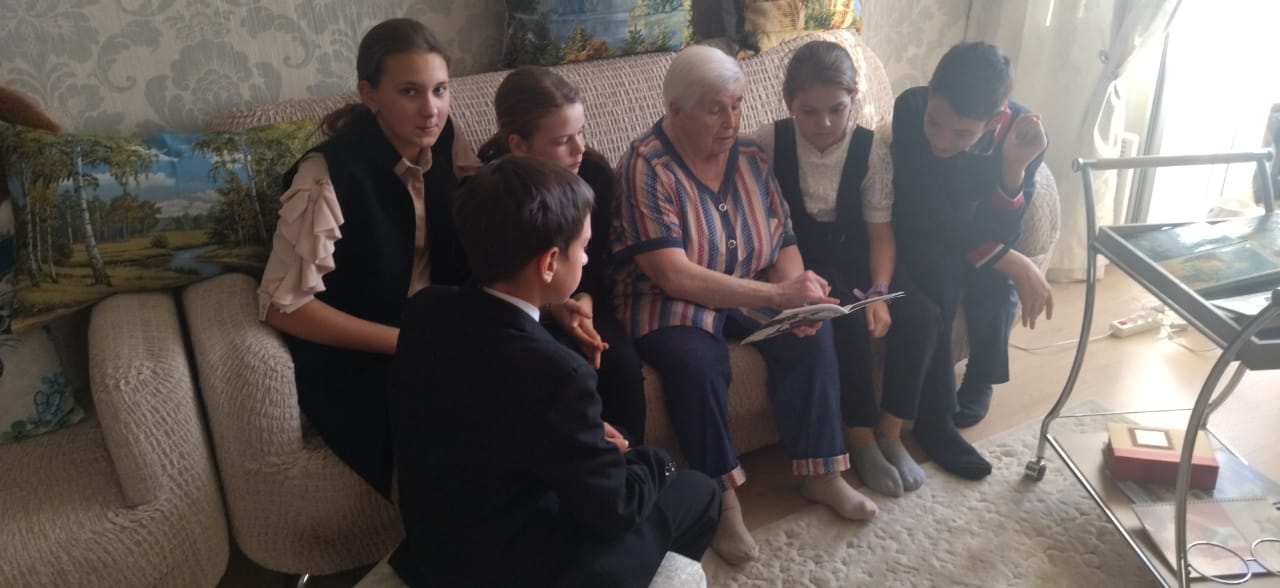 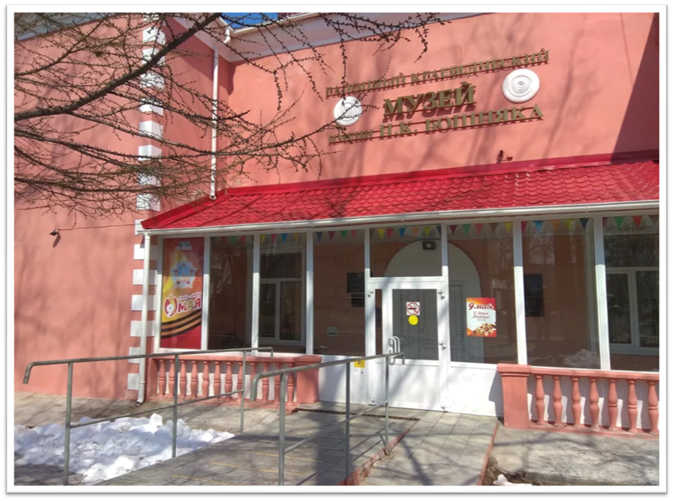 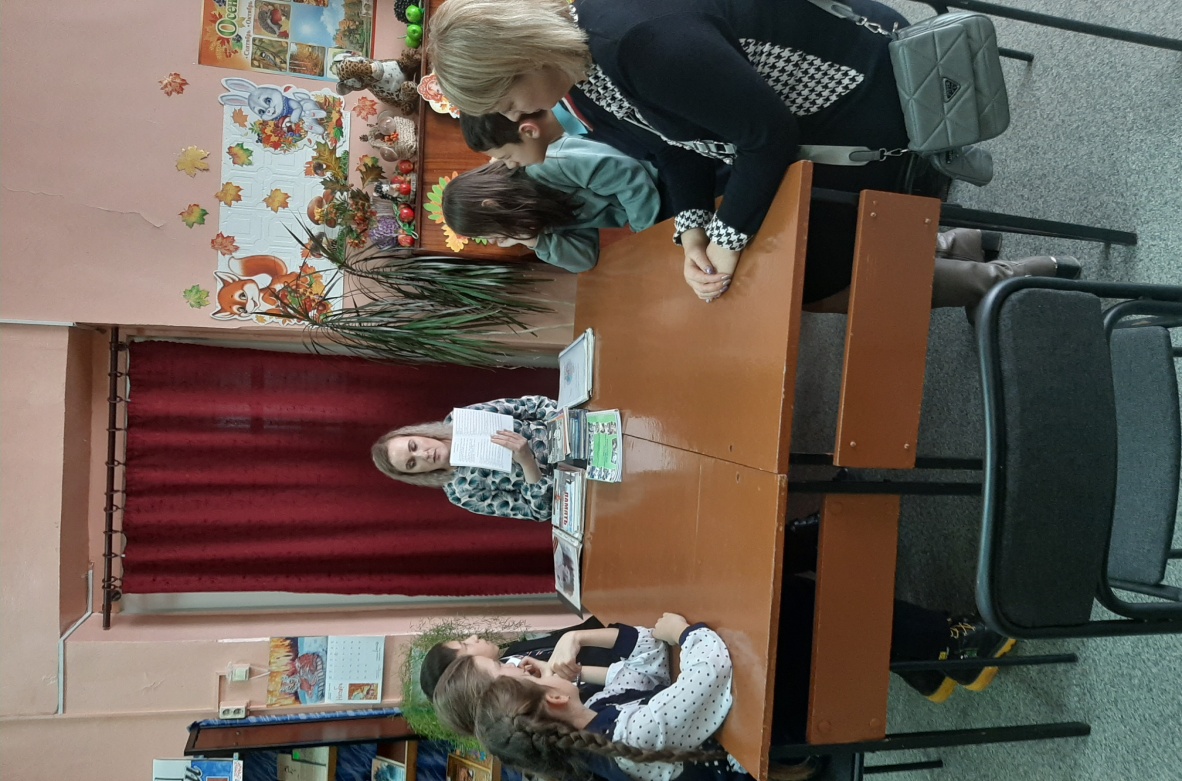 Экспресс- встречи, интересные находки                                                                                                                       Темник Татьяна Михайловна          Нина Васильевна Рыбина                                                             - заведующая библиотекой                Екатерина Брусенцева                                                         им. А.С.Пушкина                                                                                                             Н.  Солова-Брусенцева                                                                                                             В. Кузнецов,                                                                                                              Соколова Екатерина                                                                                          Педагоги КГКОУ ШИ №20Жилинкова Светлана Владимировна, Кулевцова Римма Петровна
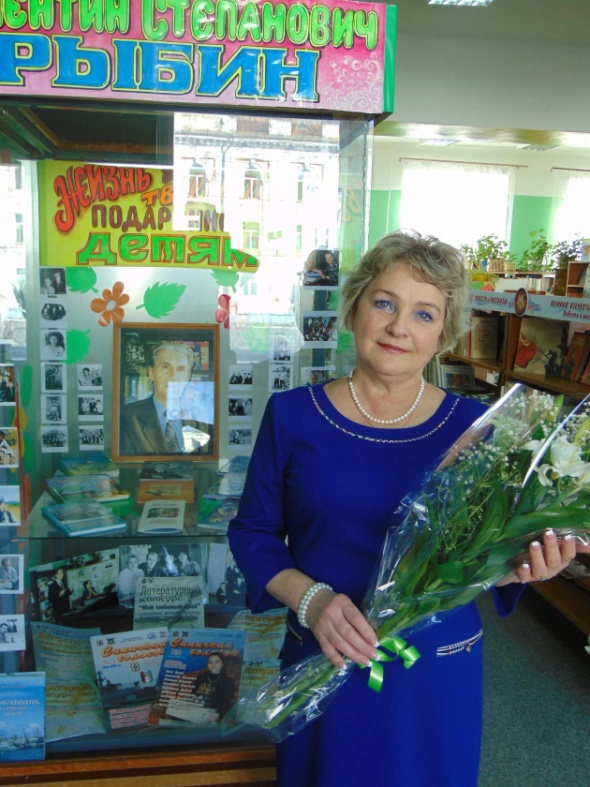 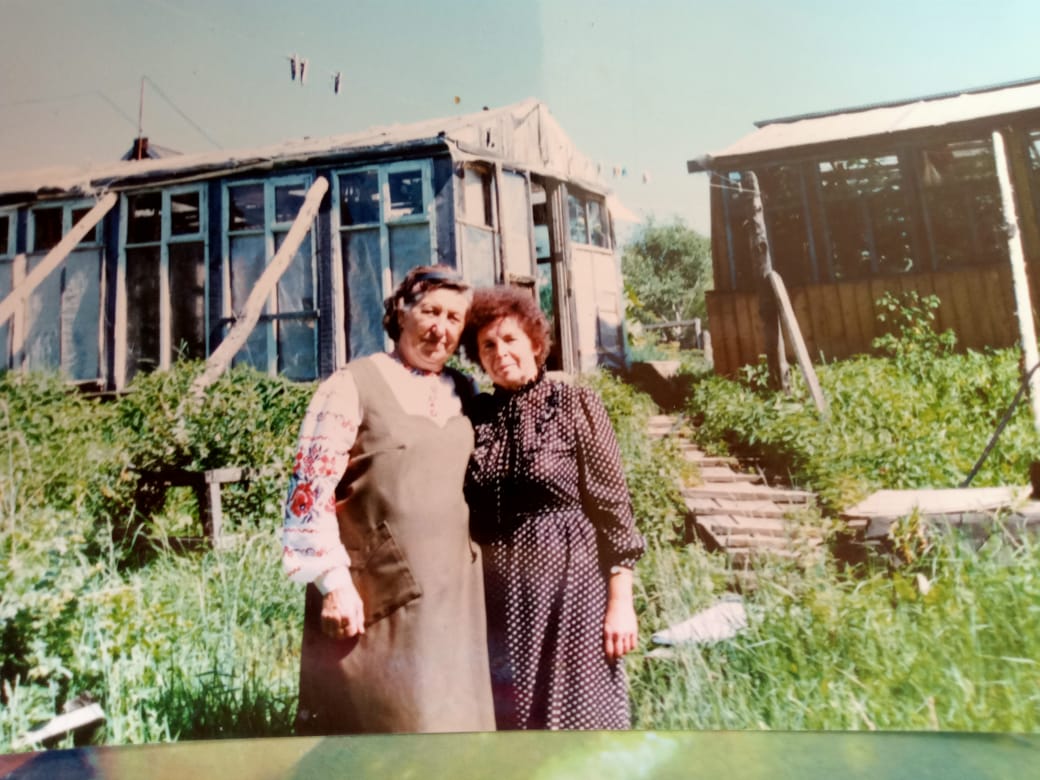 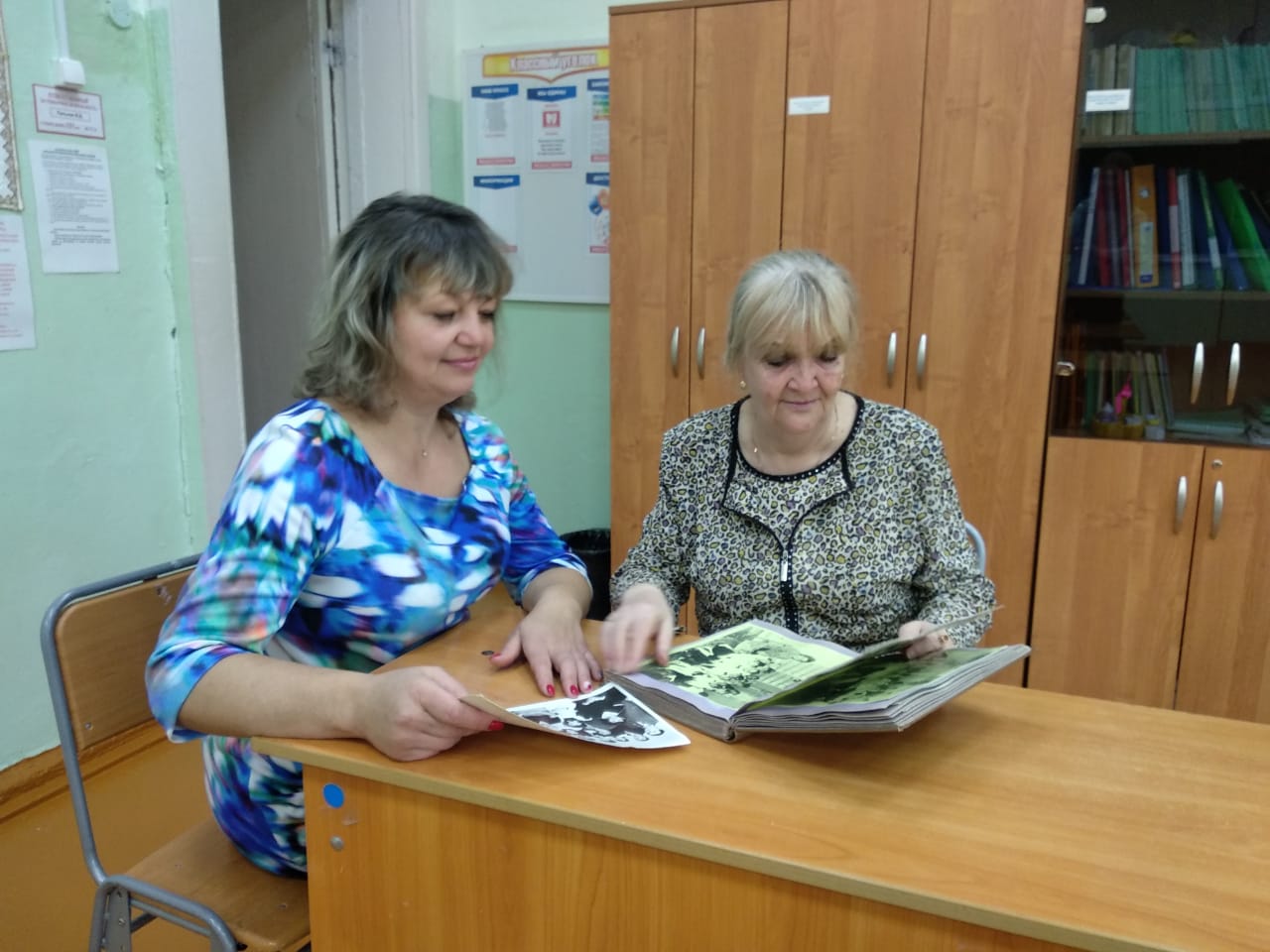 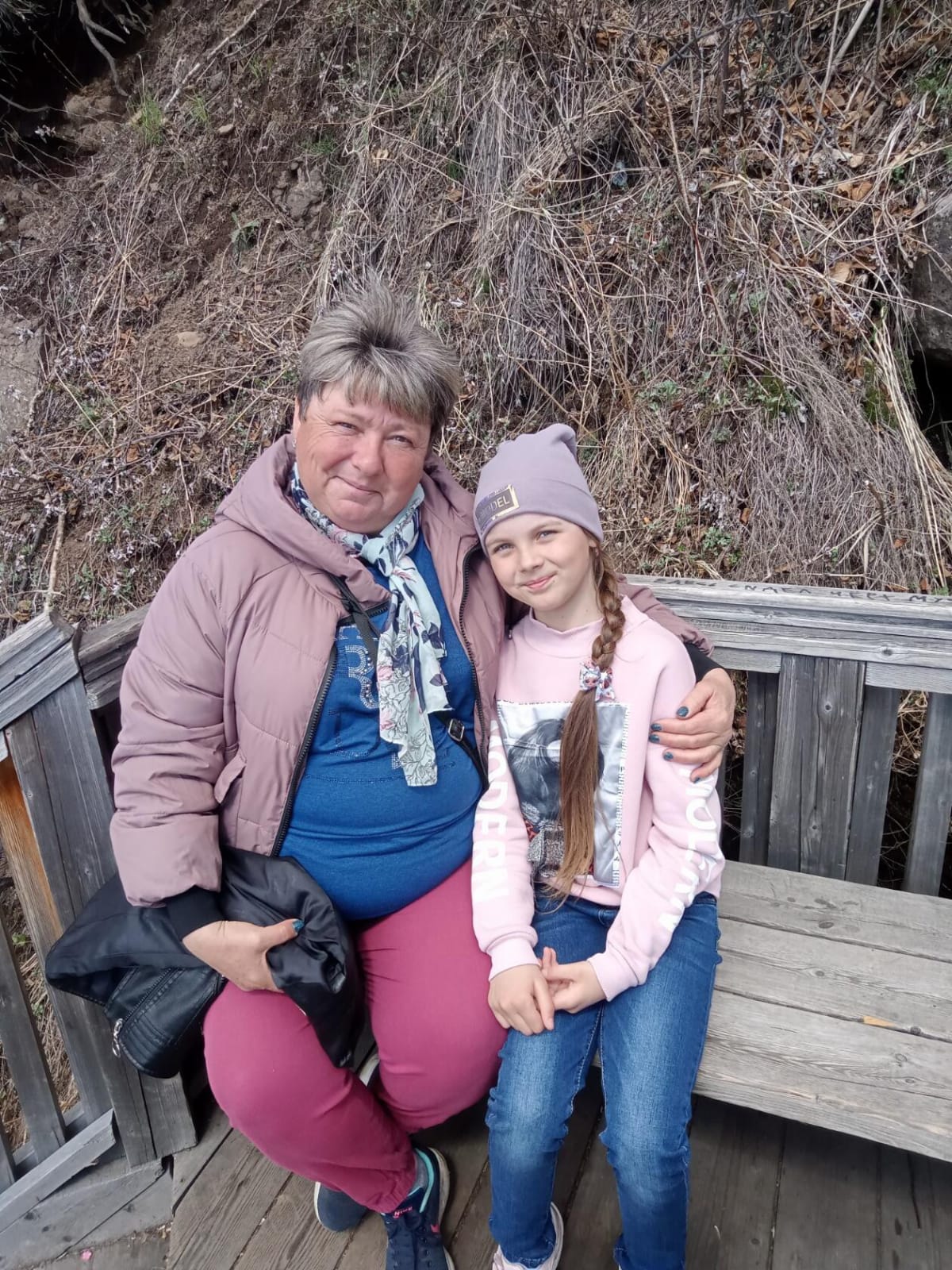 Библиотечный  час «Поэт Совгаванской земли»                                                                2-4 класс
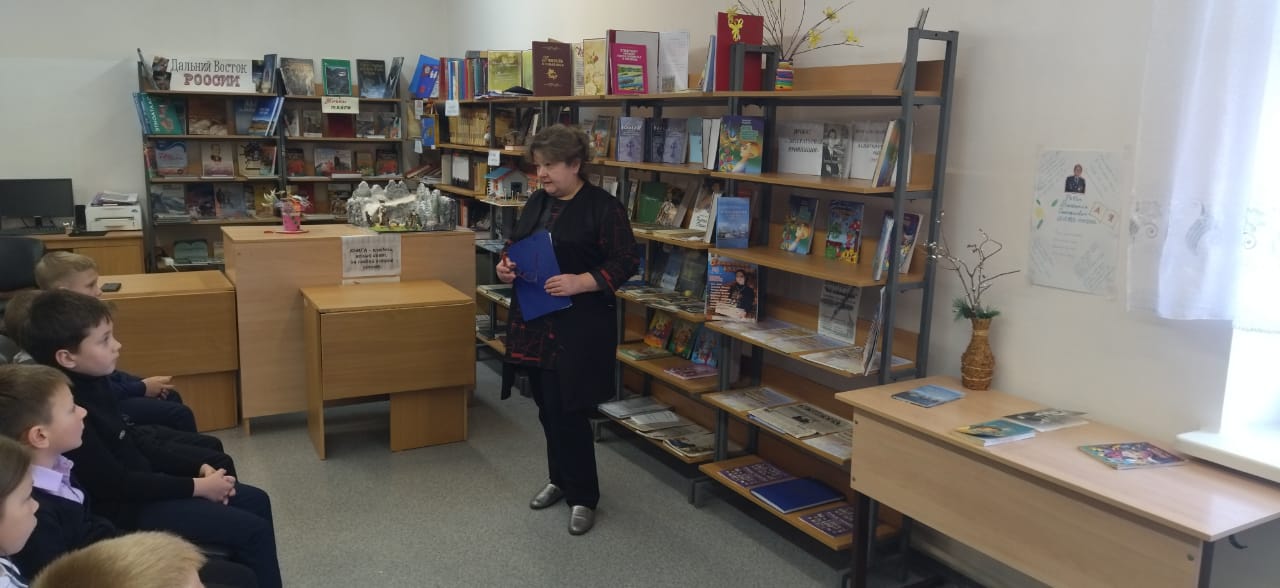 Конкурс чтецов «Невоспитанный ветер»                                                                    Жюри конкурса:                                                                                                                                                                                          Шевченко Елена  Евгеньевна-                                                                                        библиотекарь библиотечной                                                                                          системы микрорайона Лесозавод,          1-4 класс                                                                Боброва Ольга Владимировна-                                                                                            педагог ЦДТ «Паллада»
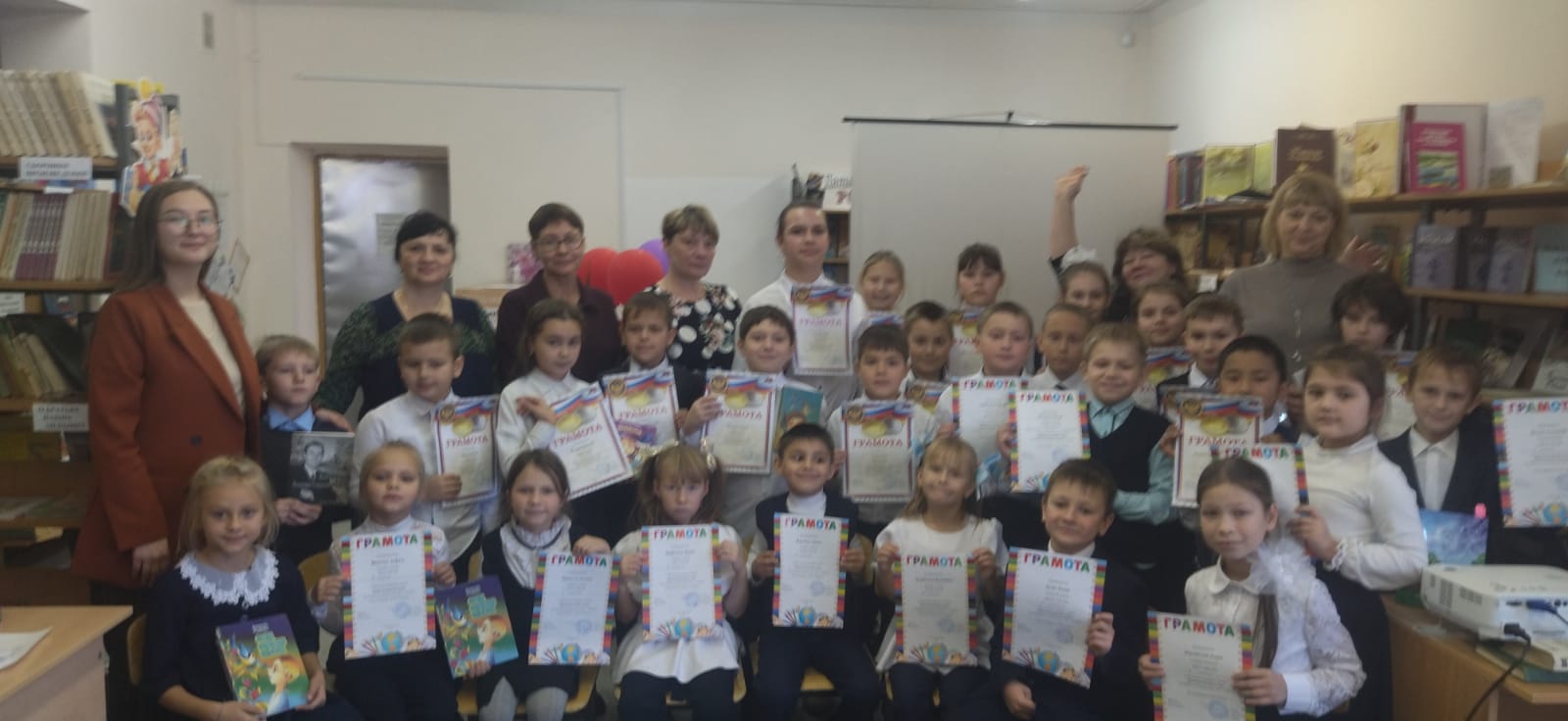 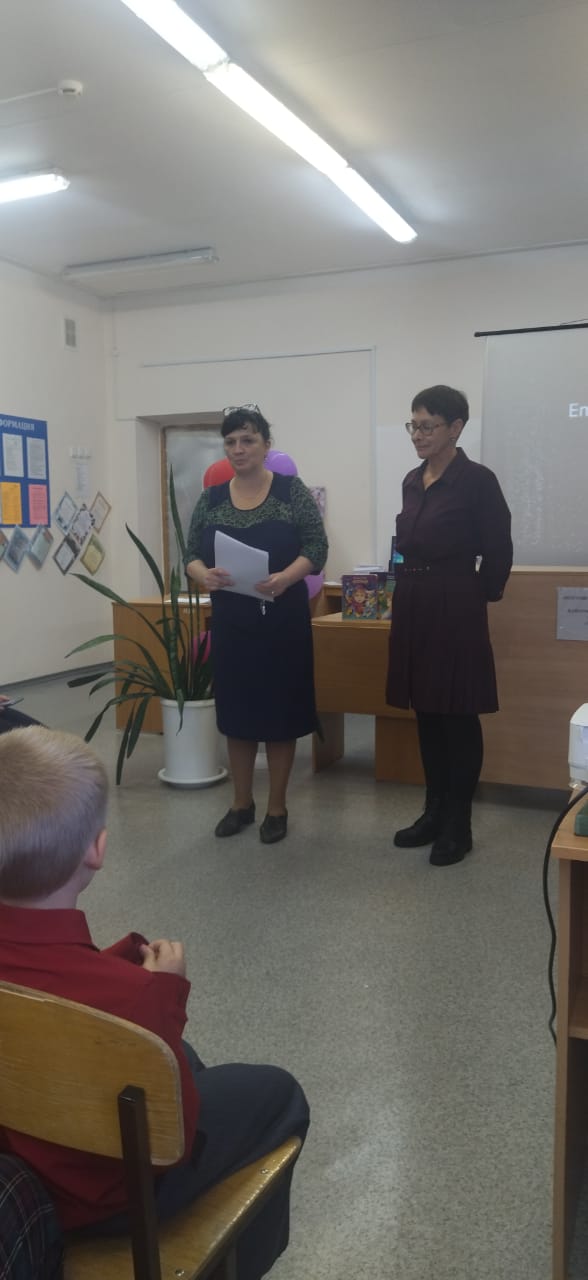 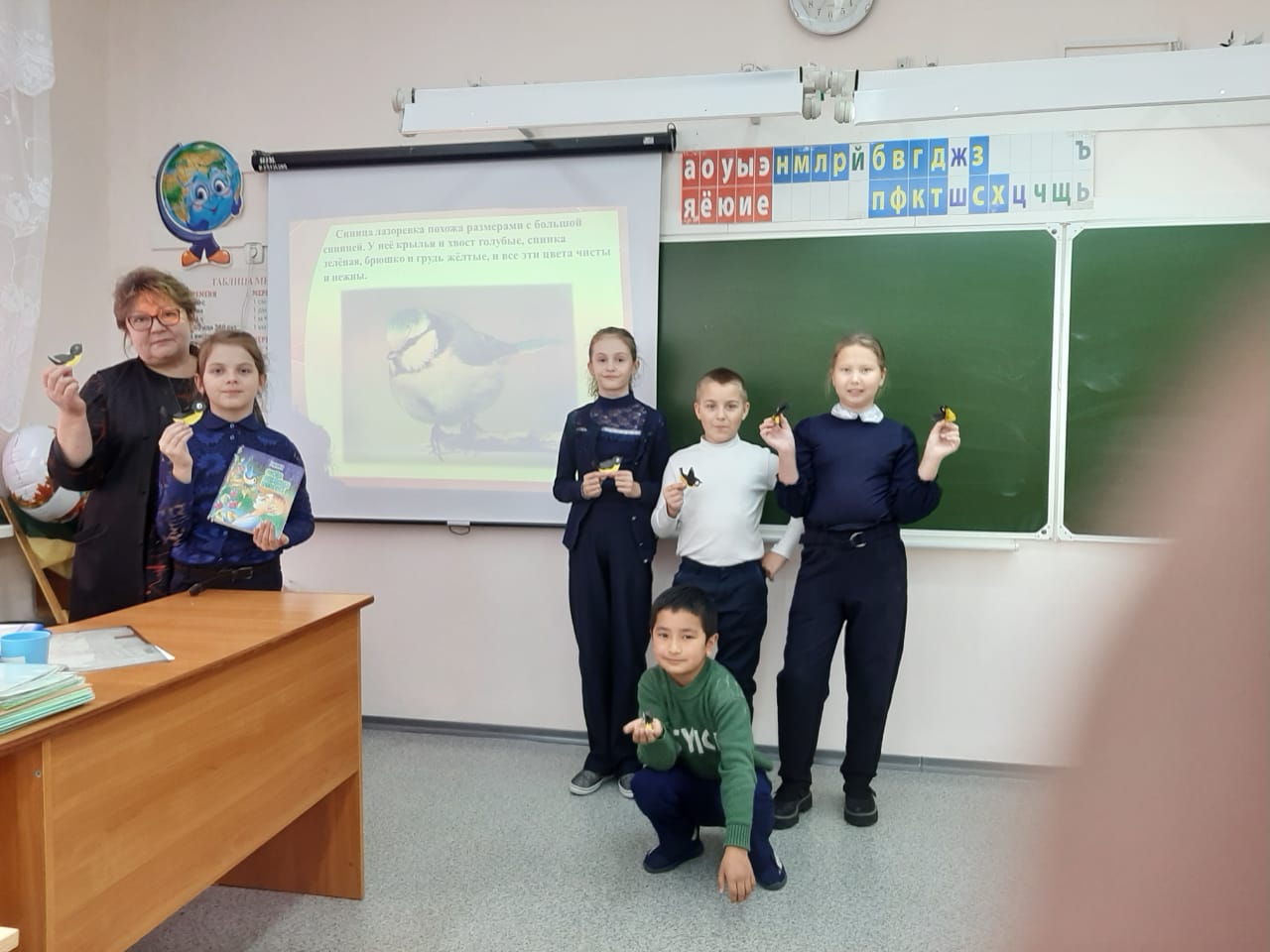 Внеурочная деятельность                                                                  «Птичка-синичка                                          в творчестве                                            В.С. Рыбина»                                                                                                                                                                                                                                      Районный конкурс                                                                          знатоков                                                                  «Зимующие птицы»                                                                                 3-4 класс
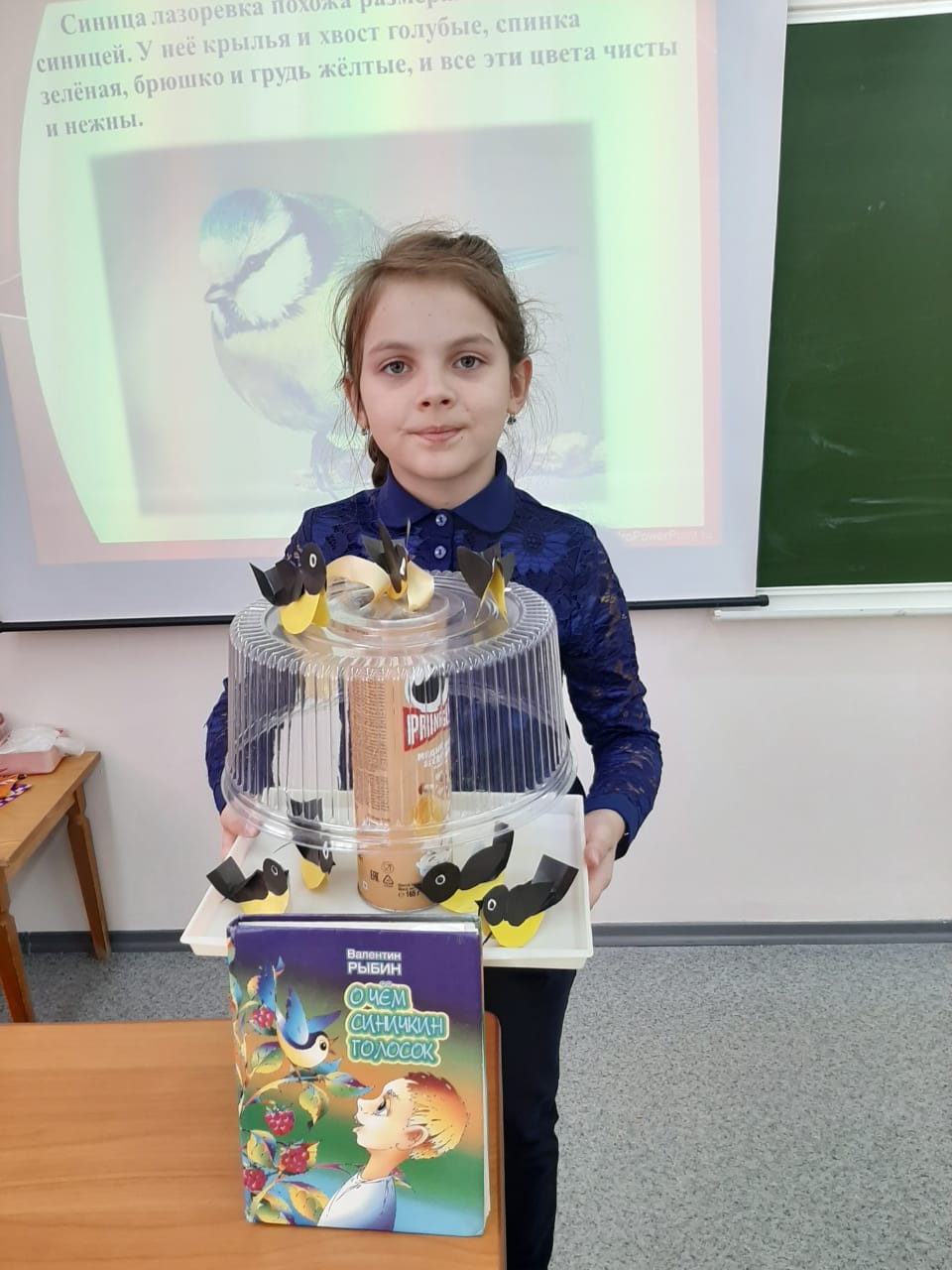 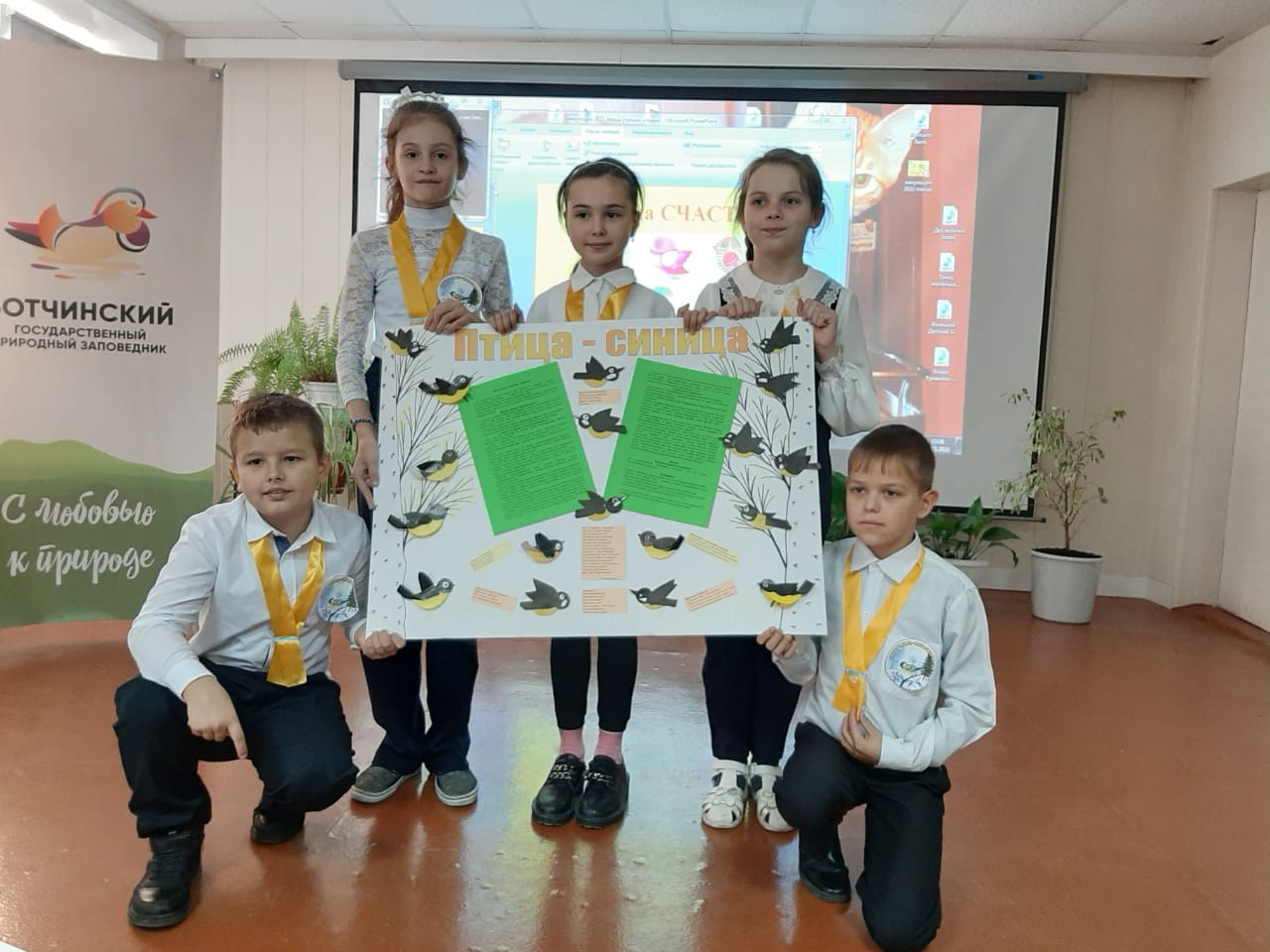 Виртуальная выставка-экскурсия «В.С. Рыбин. Учитель, поэт, гражданин»                                                                                                                        Коврик Ирина Вениаминовна- педагог                      дополнительного образования ЦДТ                                                                             «Паллада»
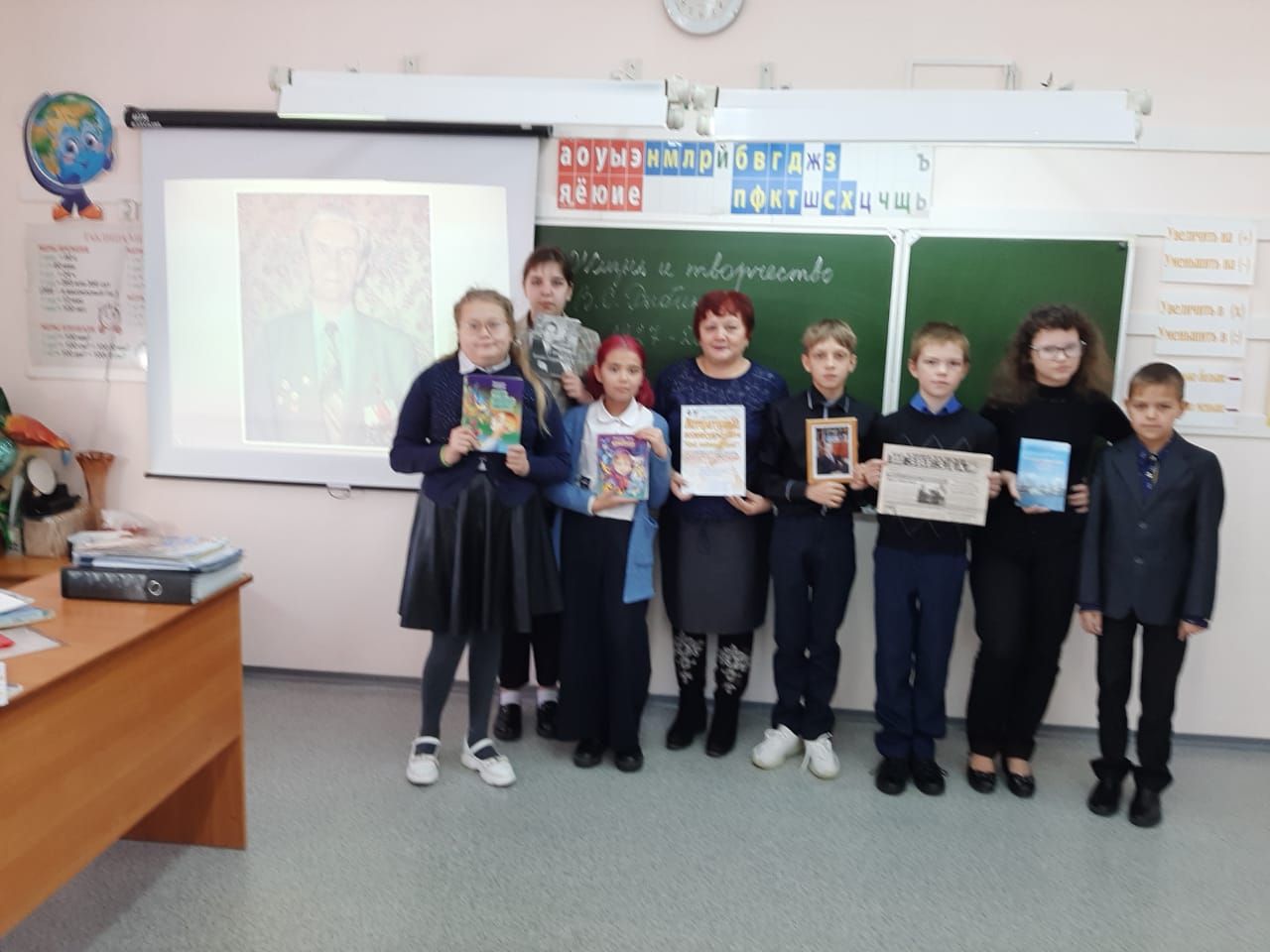 5-7 класс
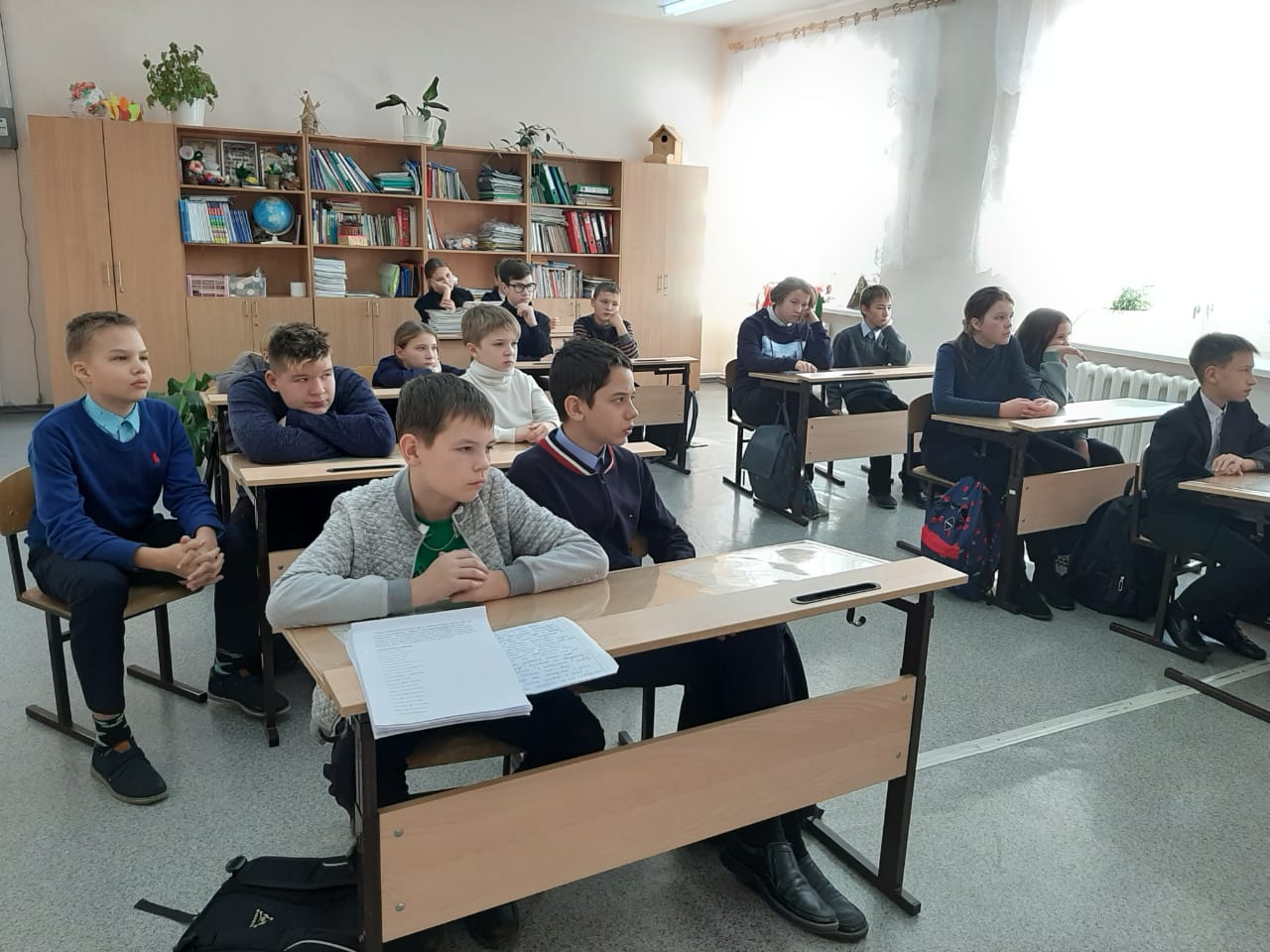 Онлайн экскурсия«По поэтическим тропинкам творчества В.С. Рыбина.  Совгавань в сердце моем».                                                    5-8 класс
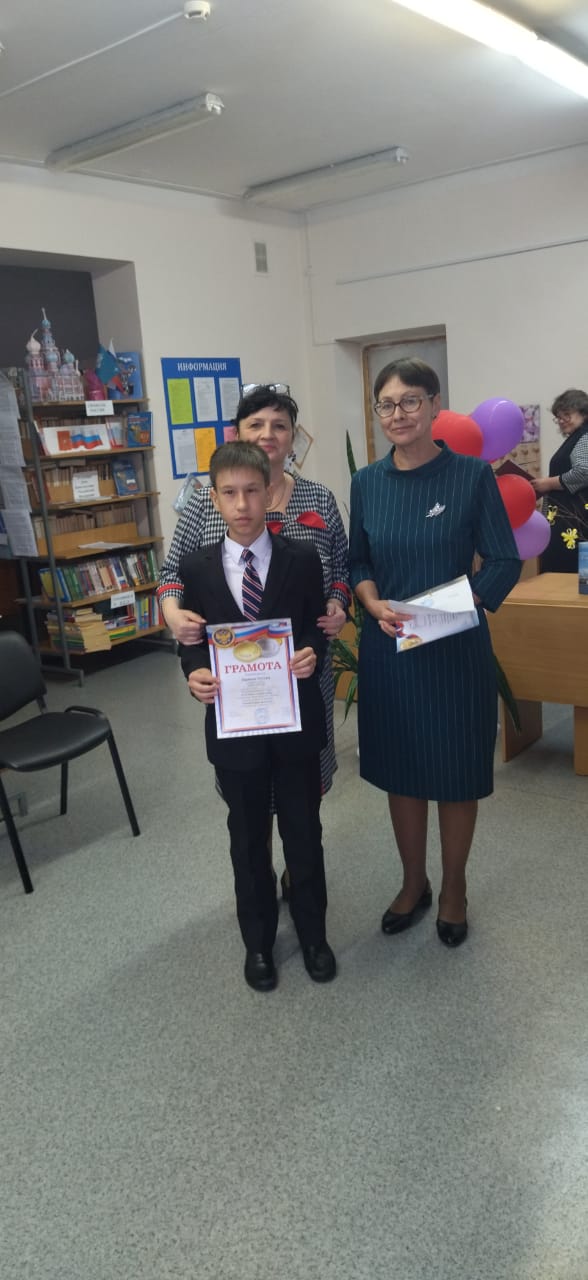 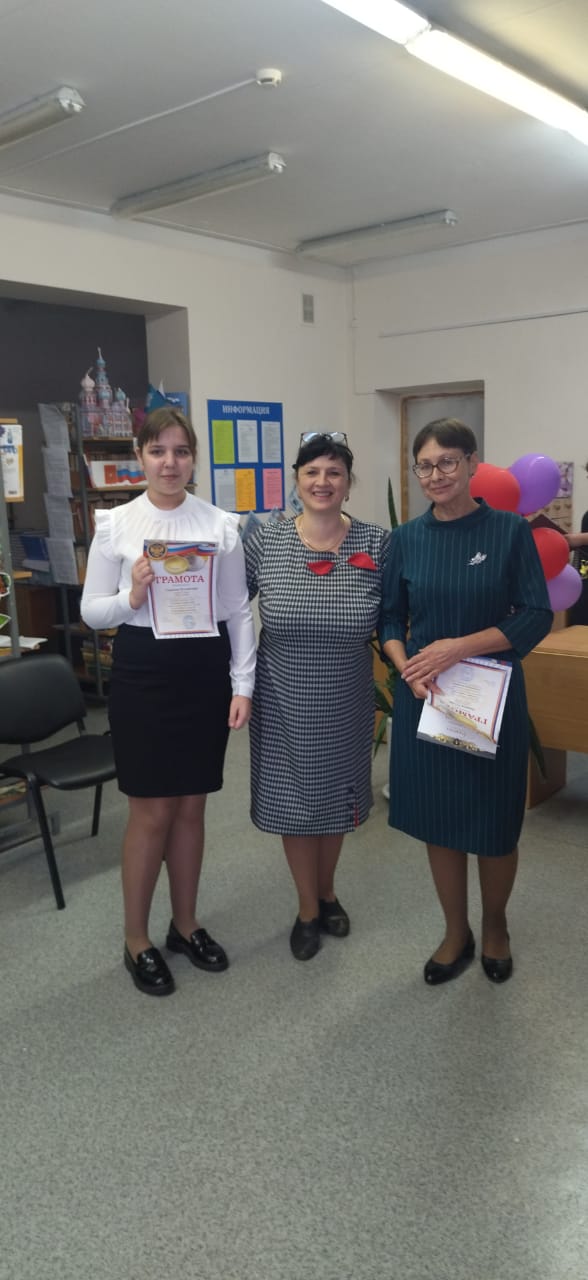 Мини- сборник                      «Совгавань в сердце моём»
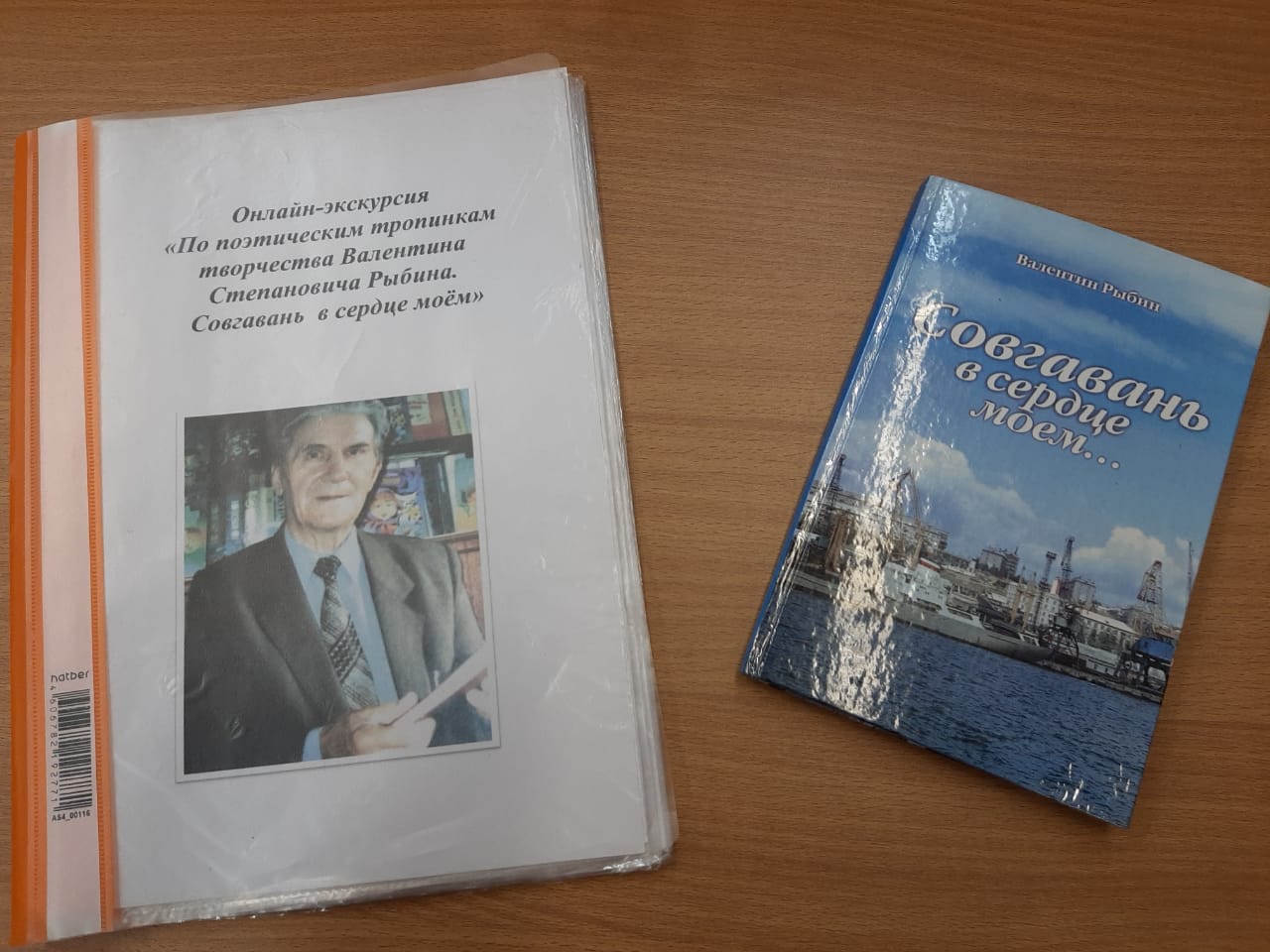 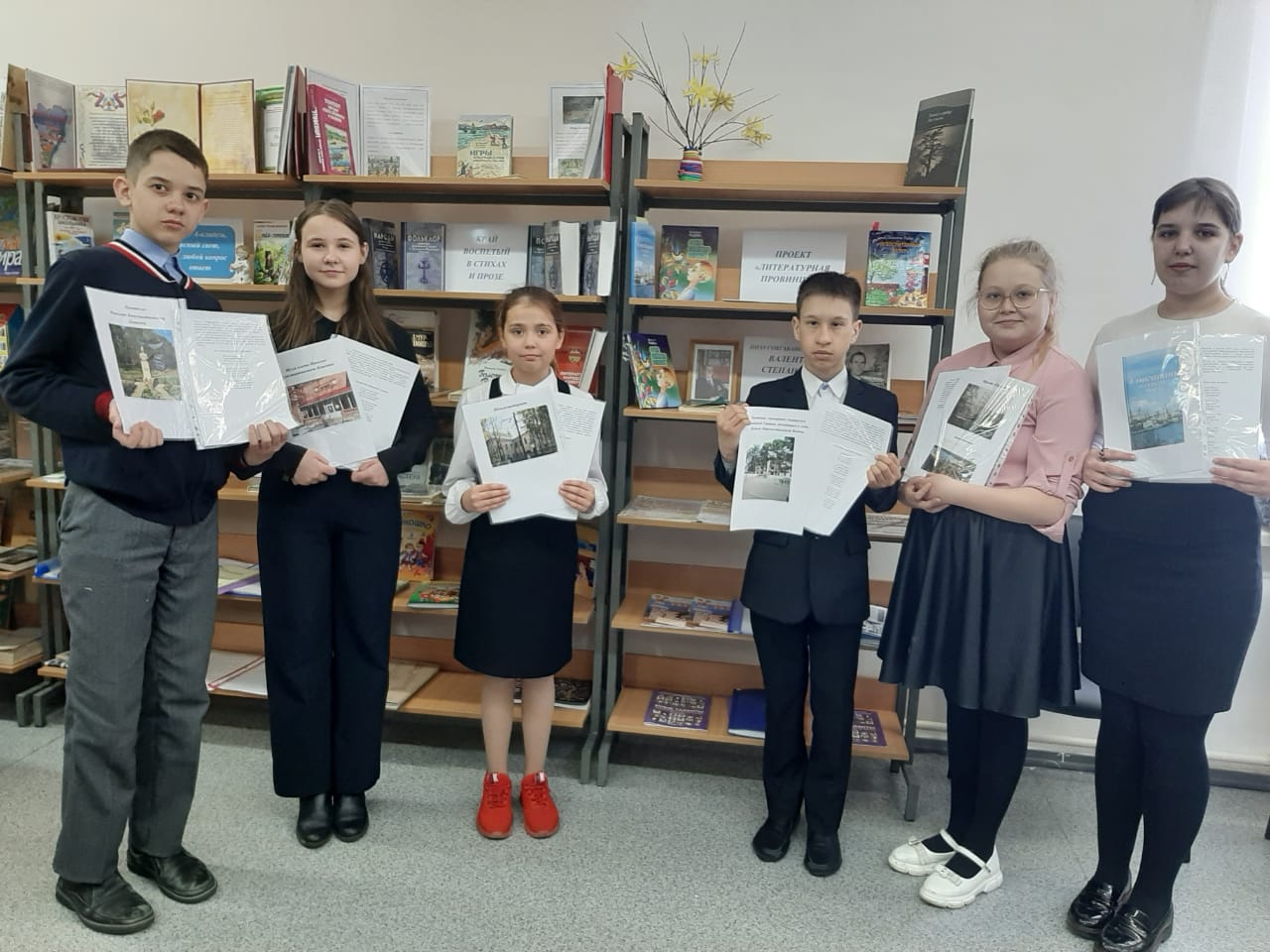 Благодарим наших социальных партнёровКоврик Ирина Вениаминовна -педагог дополнительного образования  ЦДТ «Паллада», Шевченко Елена Евгеньевна-библиотекарь филиала библиотеки №7 МБУК «Централизованная библиотечная система», Боброва Ольга Владимировна- педагог дополнительного образования ЦДТ «Паллада»,
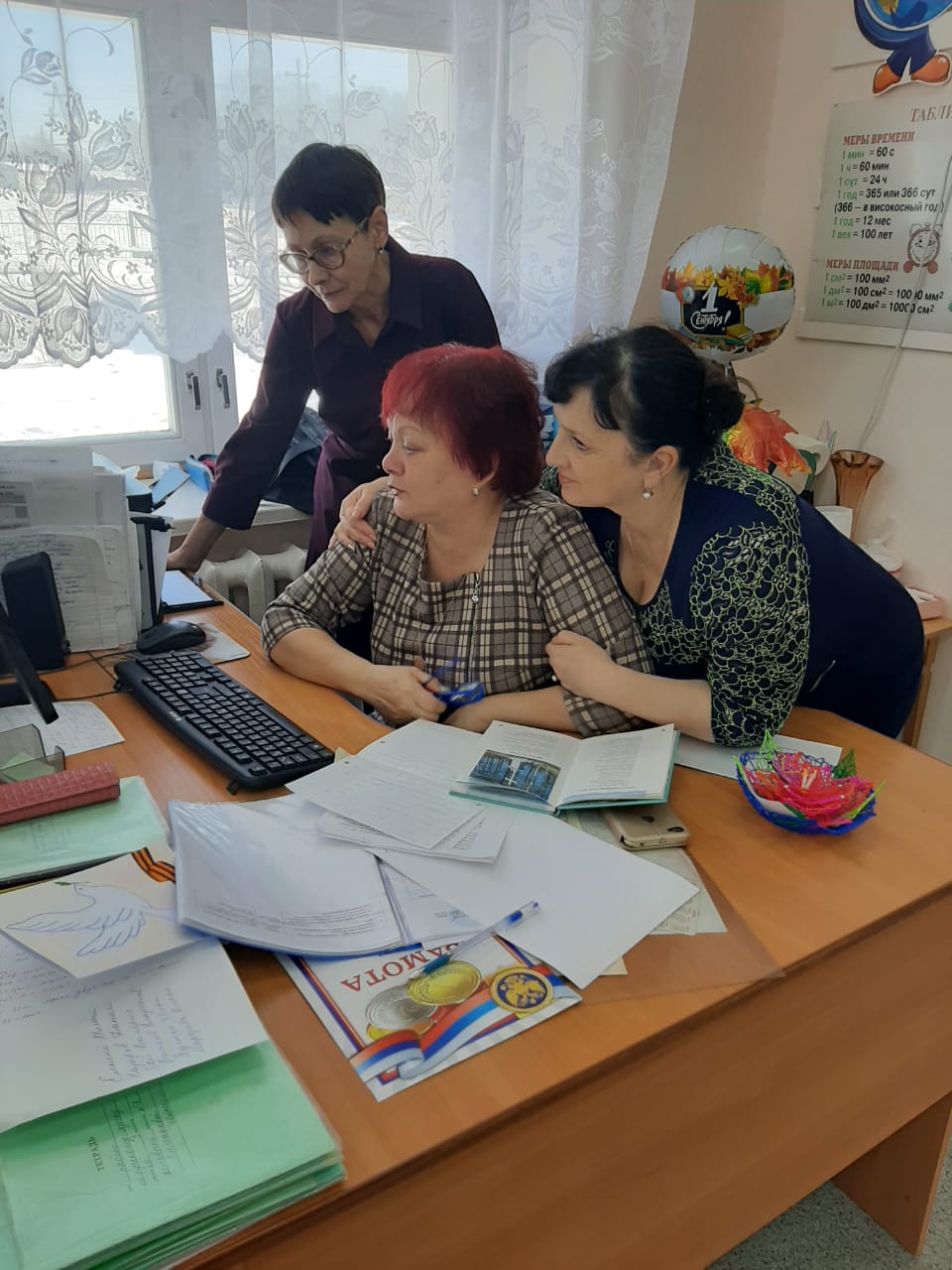 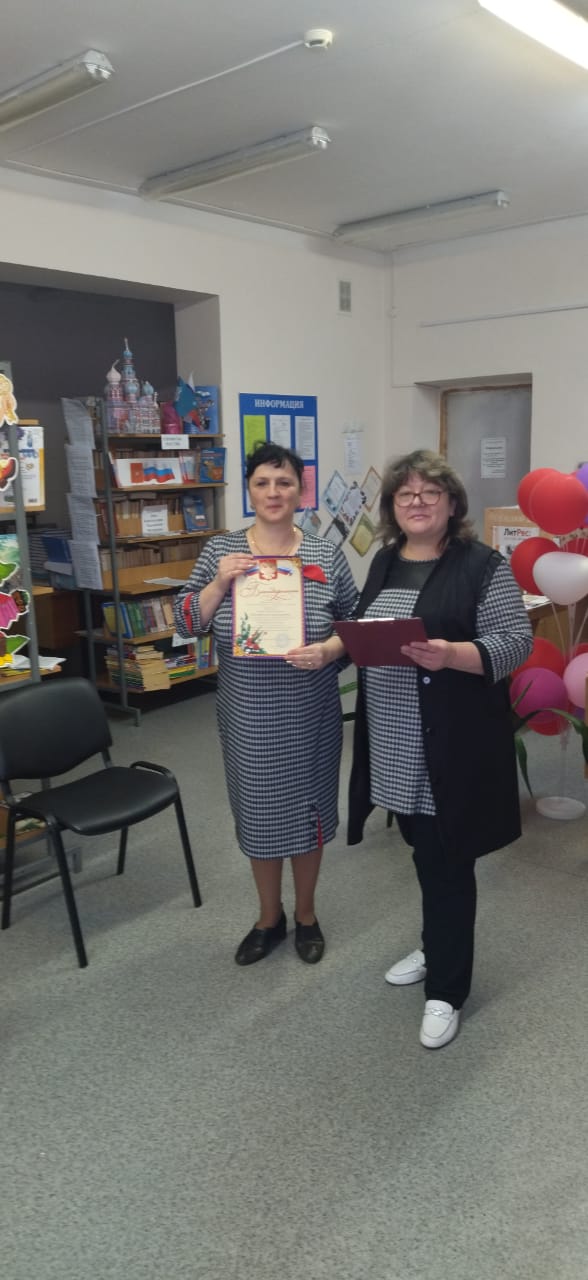 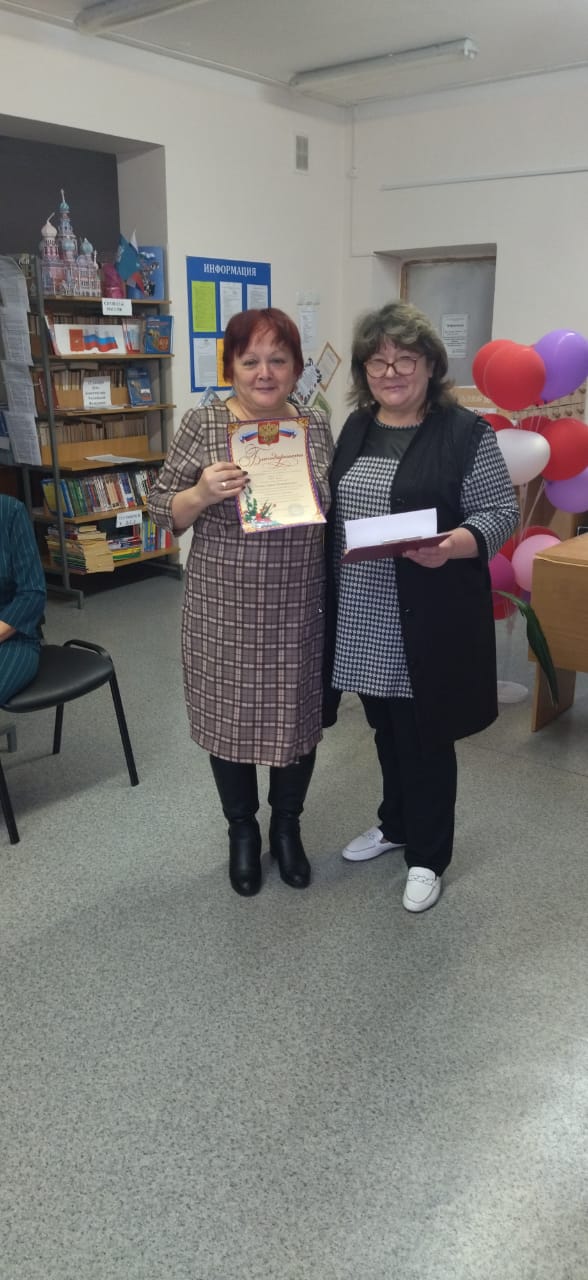